Figure 1 Interest in activity (study 1)
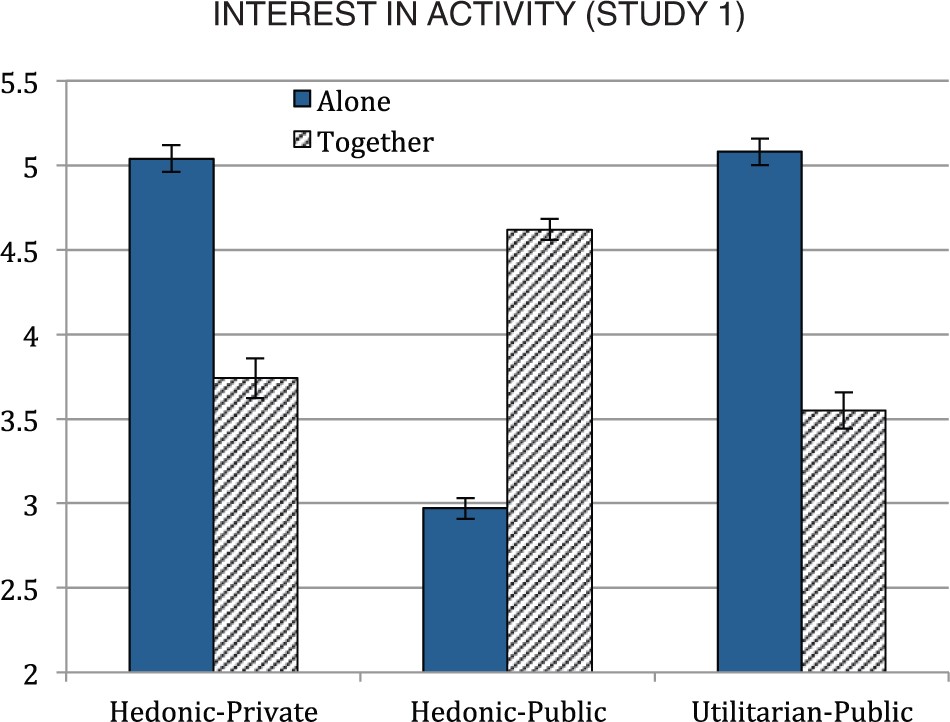 J Consum Res, Volume 42, Issue 2, August 2015, Pages 266–283, https://doi.org/10.1093/jcr/ucv012
The content of this slide may be subject to copyright: please see the slide notes for details.
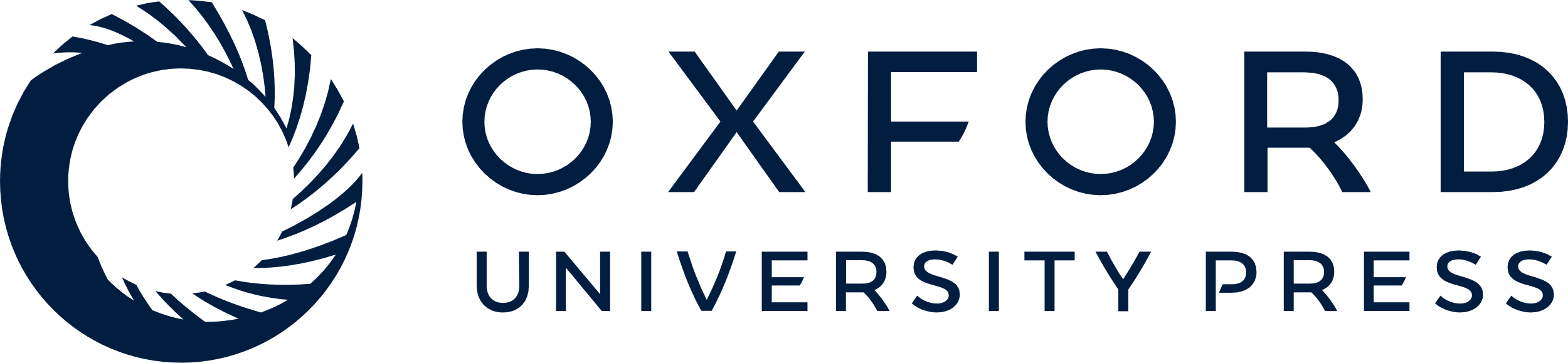 [Speaker Notes: Figure 1 Interest in activity (study 1)


Unless provided in the caption above, the following copyright applies to the content of this slide: © The Author 2015. Published by Oxford University Press on behalf of Journal of Consumer Research, Inc. All rights reserved. For permissions, please e-mail: journals.permissions@oup.com]
FIGURE 2 ANTICIPATED INFERENCES ABOUT FRIENDS (STUDY 1)
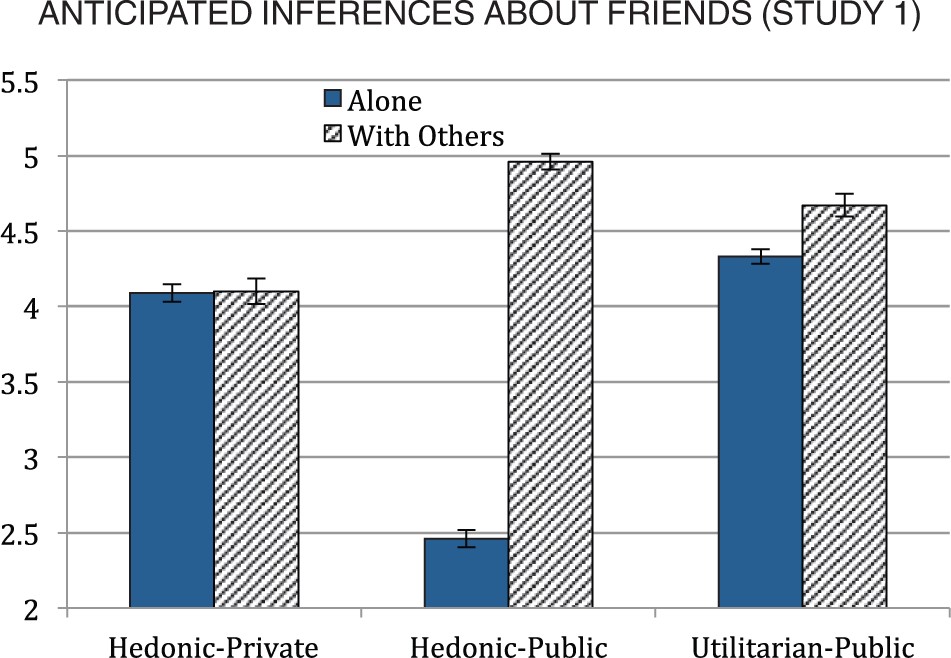 J Consum Res, Volume 42, Issue 2, August 2015, Pages 266–283, https://doi.org/10.1093/jcr/ucv012
The content of this slide may be subject to copyright: please see the slide notes for details.
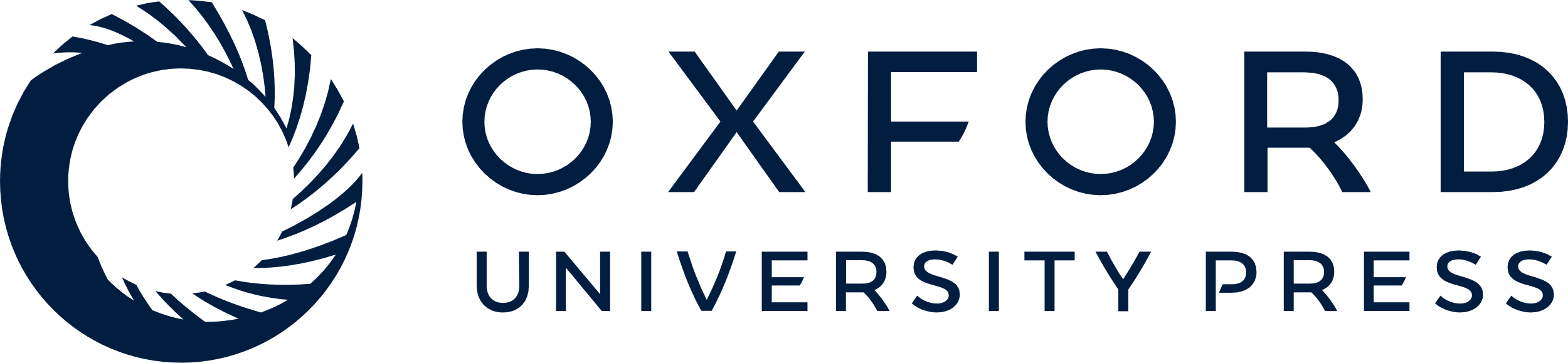 [Speaker Notes: FIGURE 2 ANTICIPATED INFERENCES ABOUT FRIENDS (STUDY 1)


Unless provided in the caption above, the following copyright applies to the content of this slide: © The Author 2015. Published by Oxford University Press on behalf of Journal of Consumer Research, Inc. All rights reserved. For permissions, please e-mail: journals.permissions@oup.com]
FIGURE 3 PREDICTED VERSUS ACTUAL ENJOYMENT OF ART GALLERY VISIT ALONE VERSUS WITH OTHERS (STUDY 3)
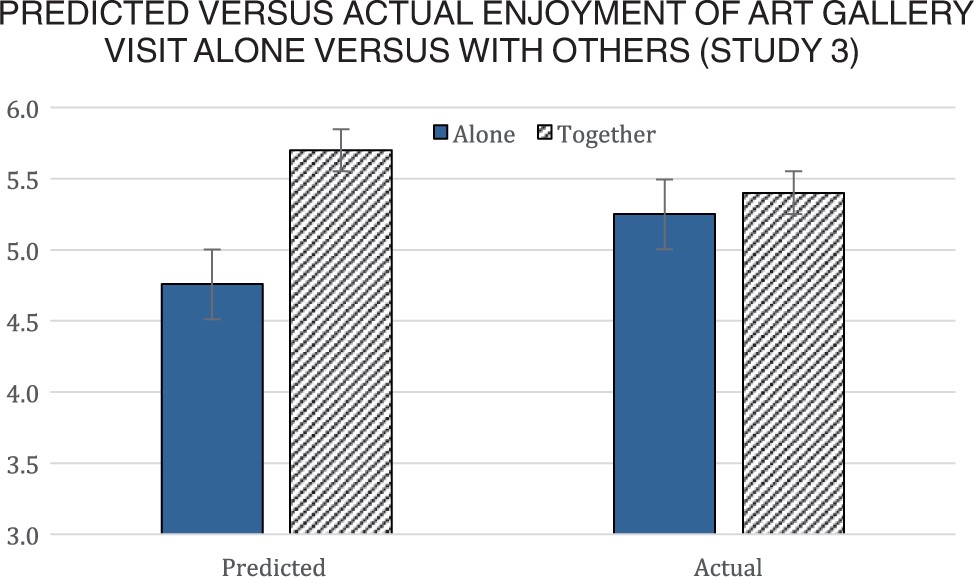 J Consum Res, Volume 42, Issue 2, August 2015, Pages 266–283, https://doi.org/10.1093/jcr/ucv012
The content of this slide may be subject to copyright: please see the slide notes for details.
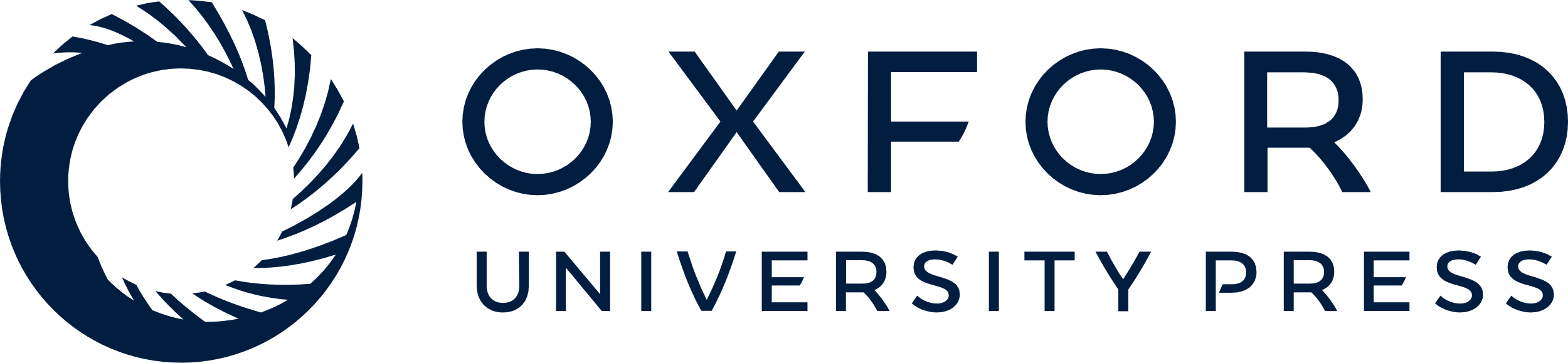 [Speaker Notes: FIGURE 3 PREDICTED VERSUS ACTUAL ENJOYMENT OF ART GALLERY VISIT ALONE VERSUS WITH OTHERS (STUDY 3)


Unless provided in the caption above, the following copyright applies to the content of this slide: © The Author 2015. Published by Oxford University Press on behalf of Journal of Consumer Research, Inc. All rights reserved. For permissions, please e-mail: journals.permissions@oup.com]
FIGURE 4 INTEREST IN ACTIVITY AT COFFEE SHOP (STUDY 4)
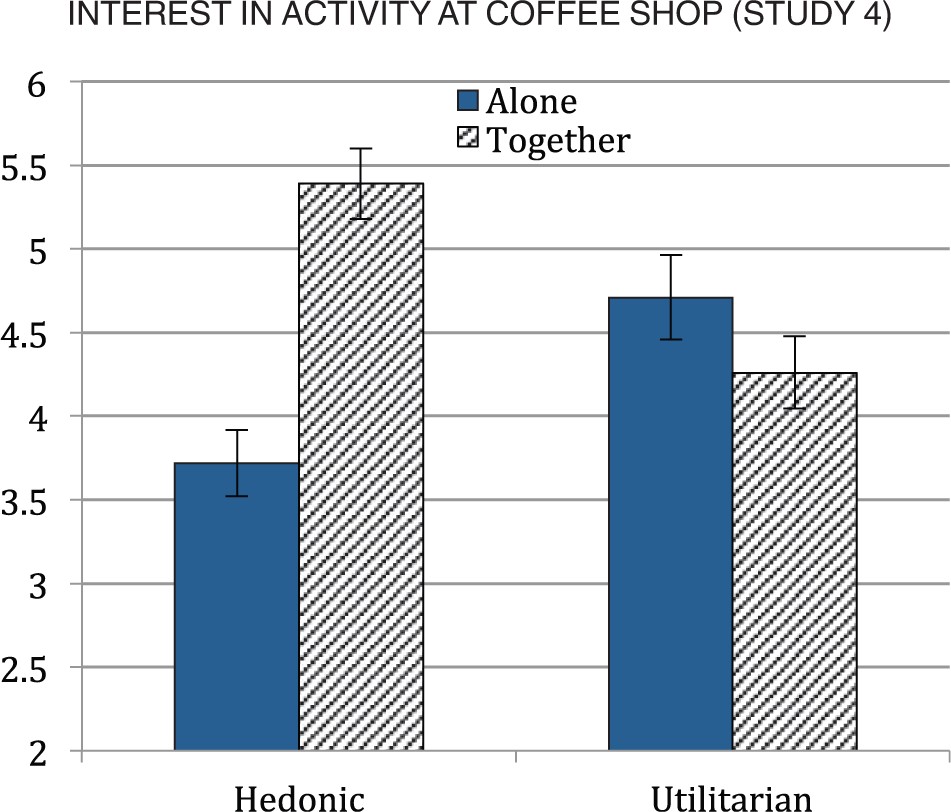 J Consum Res, Volume 42, Issue 2, August 2015, Pages 266–283, https://doi.org/10.1093/jcr/ucv012
The content of this slide may be subject to copyright: please see the slide notes for details.
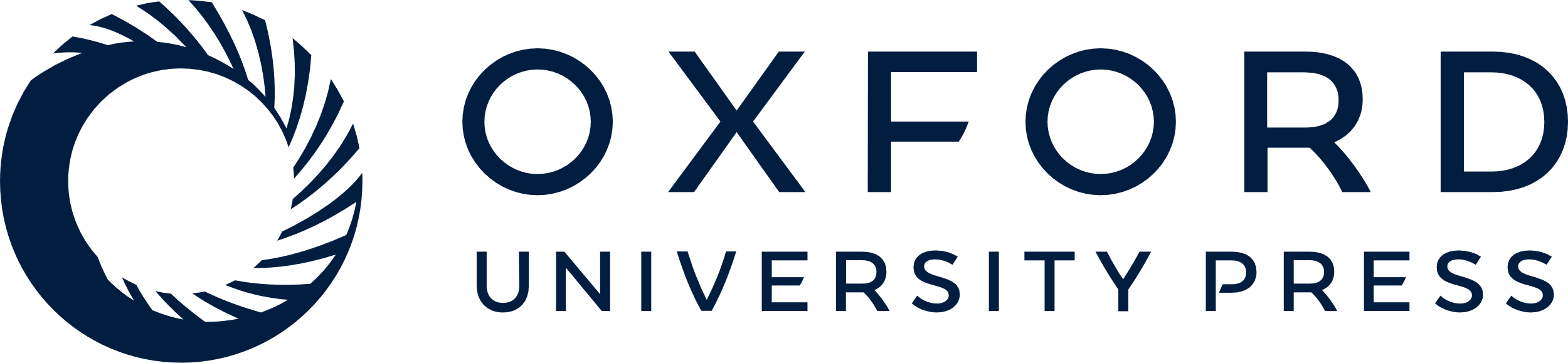 [Speaker Notes: FIGURE 4 INTEREST IN ACTIVITY AT COFFEE SHOP (STUDY 4)


Unless provided in the caption above, the following copyright applies to the content of this slide: © The Author 2015. Published by Oxford University Press on behalf of Journal of Consumer Research, Inc. All rights reserved. For permissions, please e-mail: journals.permissions@oup.com]
FIGURE 5 ANTICIPATED INFERENCES ABOUT NUMBER OF FRIENDS (STUDY 4)
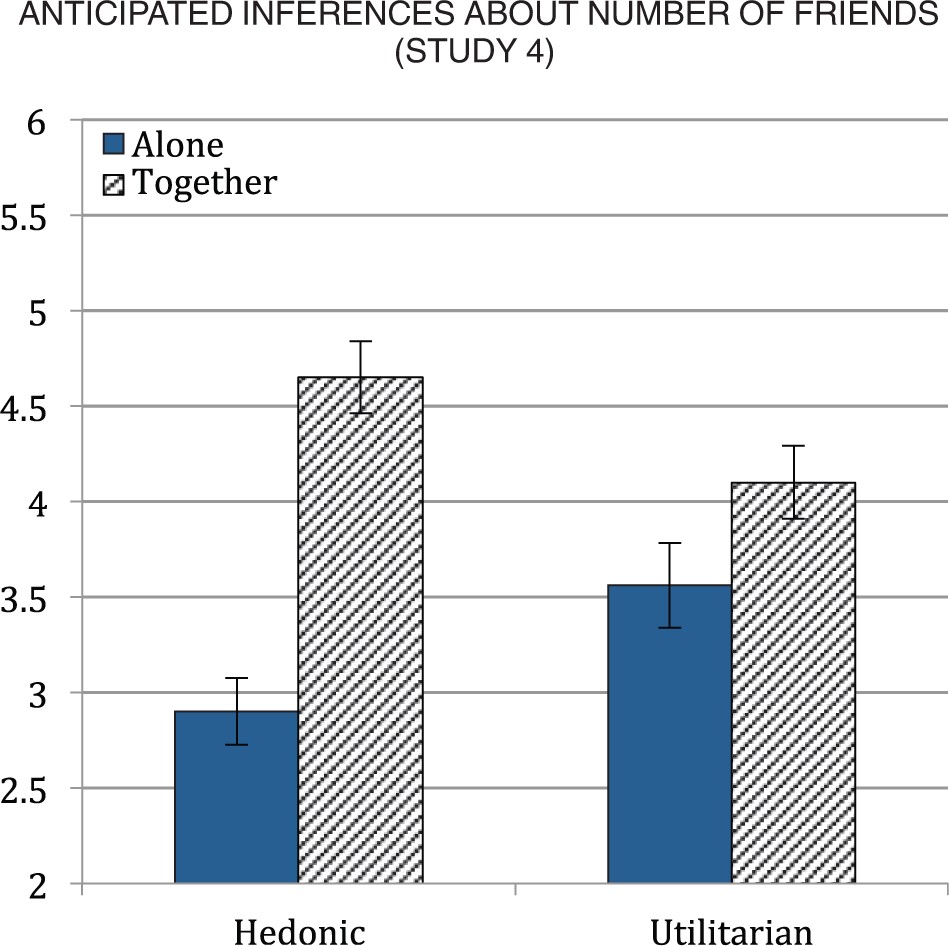 J Consum Res, Volume 42, Issue 2, August 2015, Pages 266–283, https://doi.org/10.1093/jcr/ucv012
The content of this slide may be subject to copyright: please see the slide notes for details.
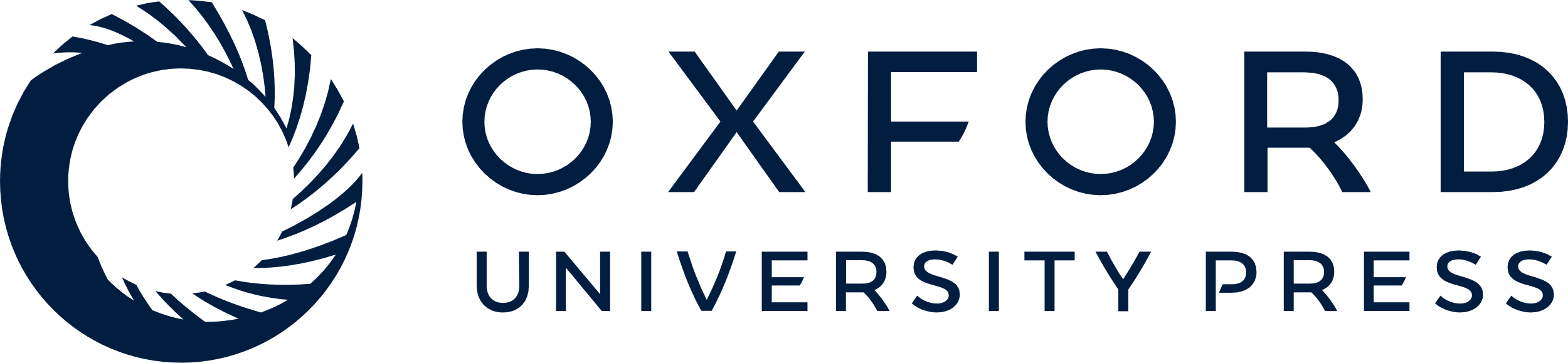 [Speaker Notes: FIGURE 5 ANTICIPATED INFERENCES ABOUT NUMBER OF FRIENDS (STUDY 4)


Unless provided in the caption above, the following copyright applies to the content of this slide: © The Author 2015. Published by Oxford University Press on behalf of Journal of Consumer Research, Inc. All rights reserved. For permissions, please e-mail: journals.permissions@oup.com]